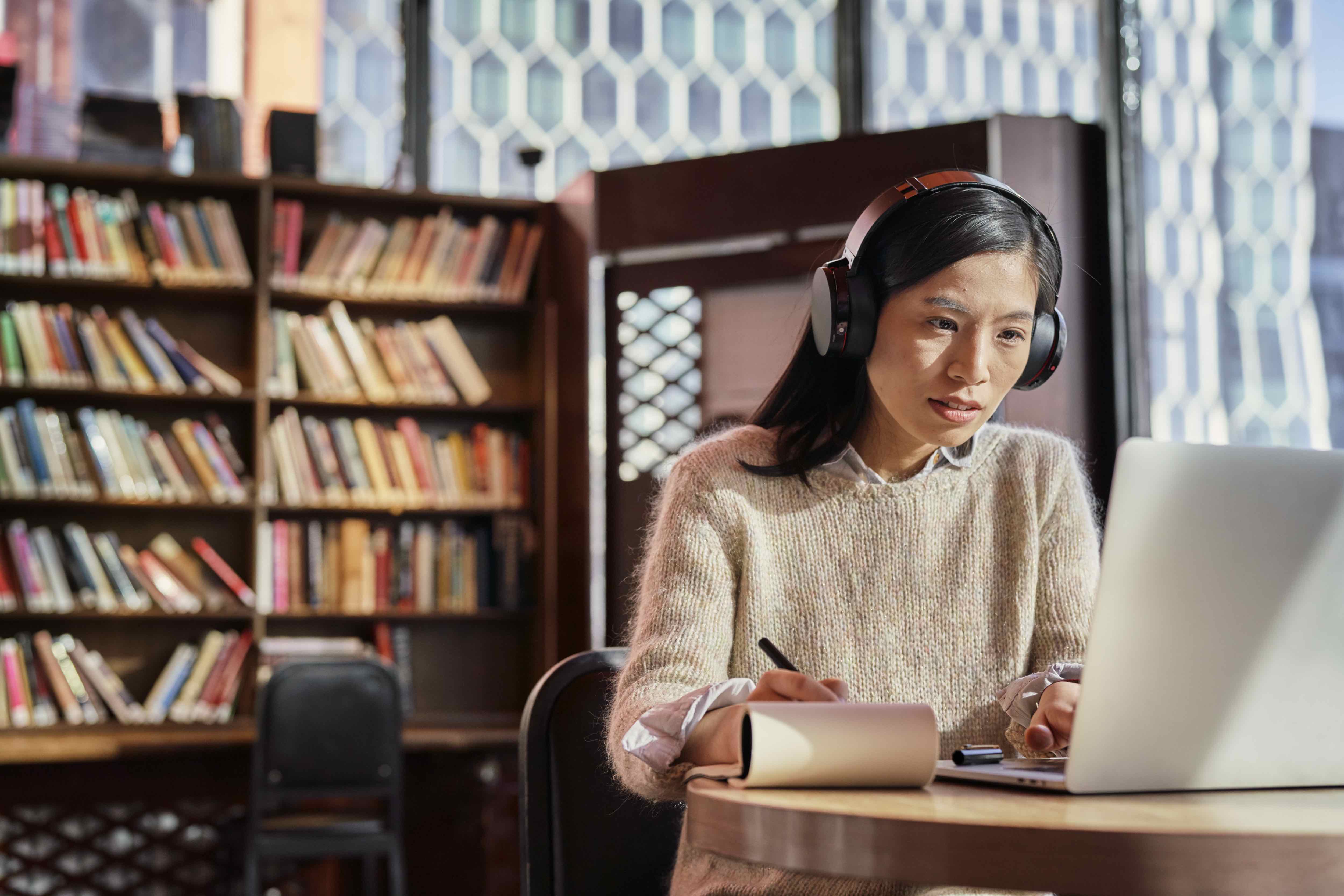 Learn relevant, professional skills on LinkedIn Learning.
Get Access on ?
Now free to all patrons. Get access to:
-16,000+ online courses in 7 languages. 
-Expert Instructors with real-world experience.
-60 new courses added each week!
Courses cover…
Leadership
Project Management
Excel
Sales
Job Hunting
Photography
Videography
3D and Animation
CAD 
And much more.
Cloud Computing
Python
DevOps
Data Science
Digital Marketing
Start learning today at <Insert link>.
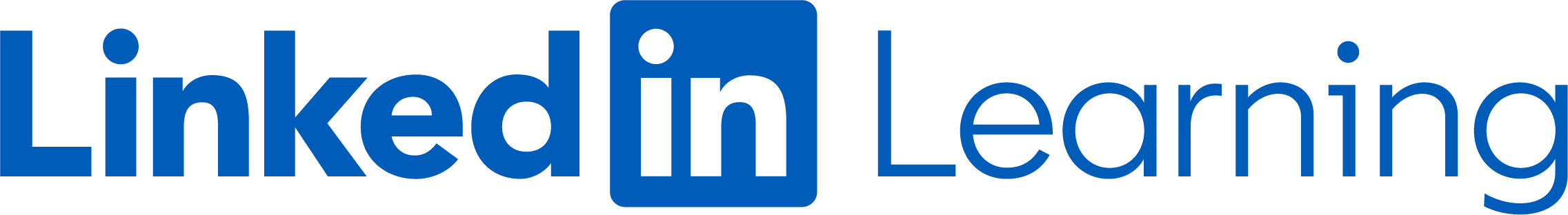 <Insert Your Library’s Logo>